Filosofia RAD1607

Capítulo 02
Filosofia dos estoicos
Rogério Calia, Prof. Dr.

rogeriocalia@gmail.com
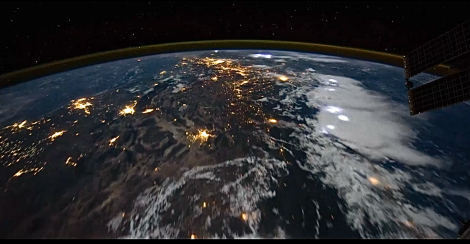 https://www.youtube.com/watch?v=KB5y2NJ9oxQ
Zenão de Cítio
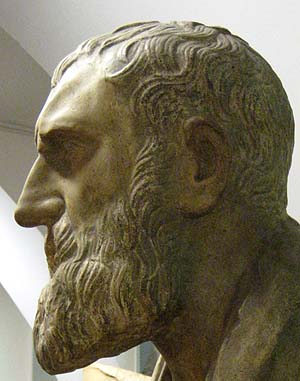 Fundador da escola estoica
Imperador Marco Aurélio
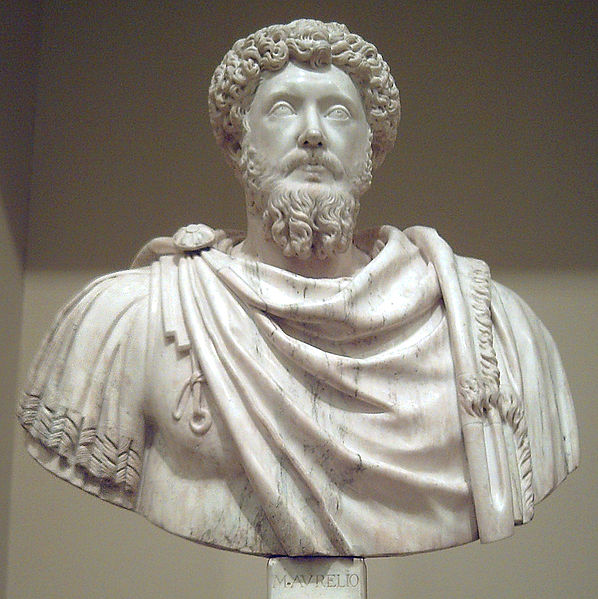 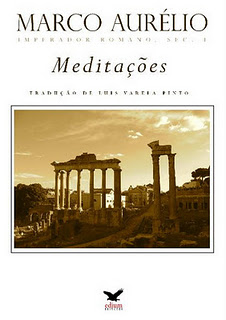 “Sorte é o que acontece quando capacidade encontra-se com oportunidade.” 
			
                                 Sêneca
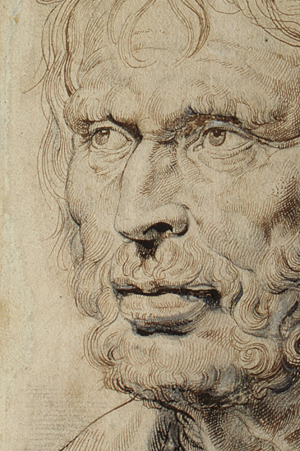 A teoria dos estoicos
Teoria
A palavra teoria (de theoria, em grego) significa:
Eu vejo as coisas divinas
Contemplar o que é divino no real que nos cerca
Ver o essencial do mundo
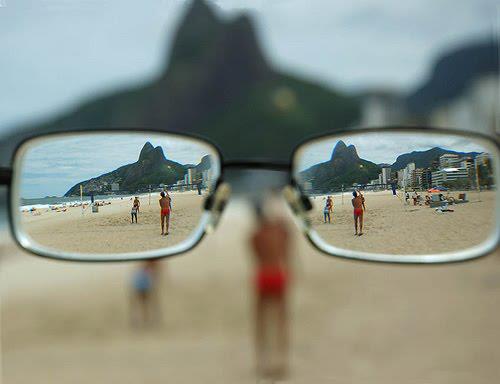 Para os estoicos, o essencial do mundo é a harmonia, a ordem
O COSMOS

O universo como um todo organizado, animado e divino
Não é um Deus pessoal
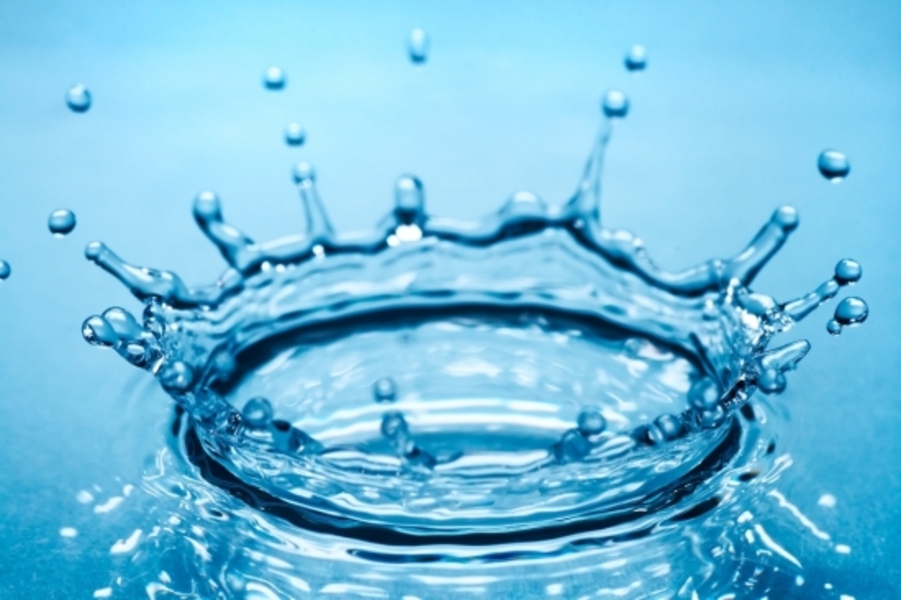 No cosmos atua um todo racional = LÓGOS
É por isso que, por meio da nossa razão, podemos exercitar a teoria (contemplar o essencial das coisas) 
E compreendermos e decifrarmos a racionalidade presente nas coisas
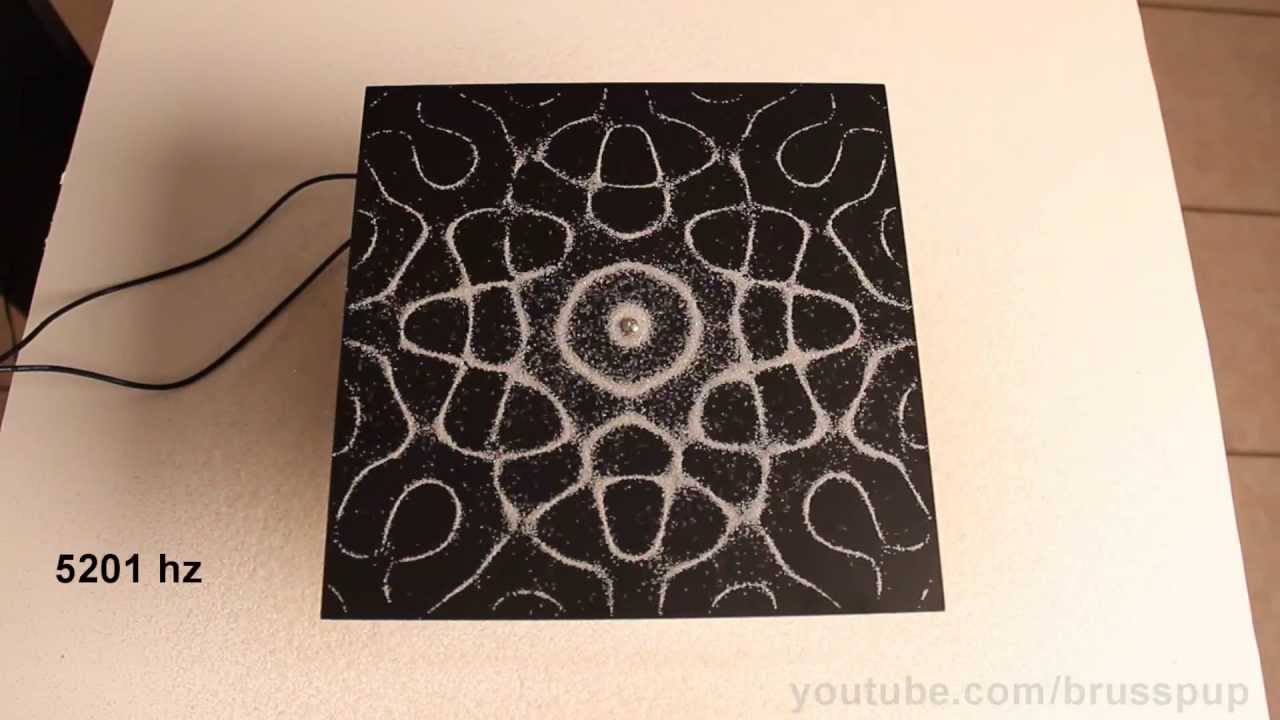 https://www.youtube.com/watch?v=AS67HA4YMCs
A totalidade do mundo é divina
Panteismo
Para conquistar a felicidade e a vida boa, é necessário encontrar o teu “lugar” no cosmos, no universo ordenado
Transcendente
As religiões que acreditam que Deus está num além, “fora” do universo


Imanente
O Deus dos estoicos é a estrutura harmoniosa do universo 
é um Deus que está em relação com o universo
A ética dos estoicos
Ética
Como o universo (a natureza inteira) é visto como harmonioso
Ele serve como modelo de conduta para as pessoas

Imitar a natureza nas artes, na moral e na política
“A filosofia busca um sentido para este mundo que nos cerca,
elementos que nos permitam nele inscrever nossa existência”
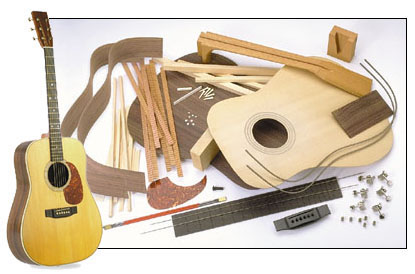 Justiça é entendida como justeza
Como um luthier ajusta uma peça de madeira num conjunto maior como um violino

Devemos tentar nos ajustar à ordem harmoniosa e boa que a theoria nos mostrou
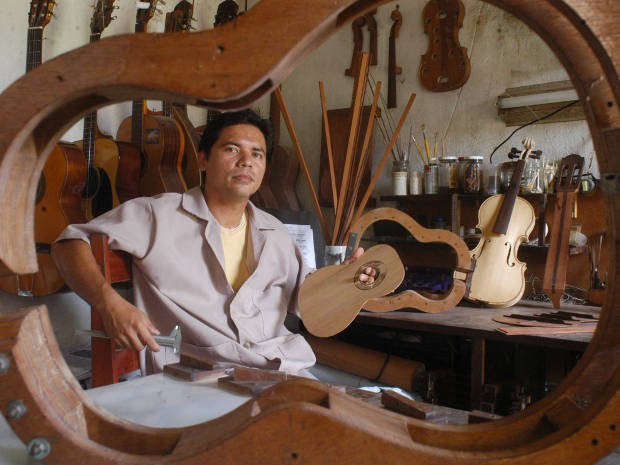 Cícero
“Aquele que quer viver de acordo com a natureza, deve partir da visão de conjunto do mundo e da providência”
A sabedoria dos estoicos
A prática da sabedoria
A morte não é para ser temida

Ela é apenas uma passagem, uma transformação
Um modo de ser diferente, não um aniquilamento

Somos um fragmento eterno do cosmos
Marco Aurélio
“Tu existes como parte:
tu desapareces no todo que te produziu
ou melhor, por transformação, tu serás colhido na razão seminal”
Epicteto
“Tu te lamentarás... ao procurar sempre fora de ti a felicidade que jamais poderás encontrar; 
é porque procuras onde ela não está
e que deixas de procurar onde ela está”
Amor fati – amor do real tal como ele é

Para Epicteto, a vida boa é a existência que aceita o mundo tal como ele é
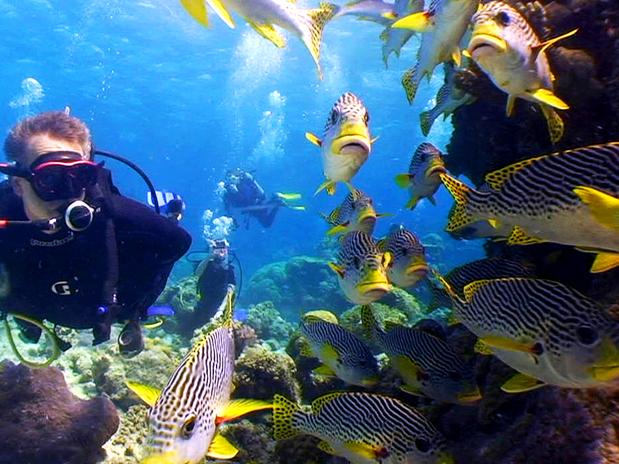 Contemplar o mundo como ele é
Momentos de “graça” a serem multiplicados

A felicidade é a mudança dos nossos desejos
E não a mudança da ordem do mundo
Luc Ferry
Há momentos de graça na vida 
Instantes em que temos o sentimento raro de estarmos enfim reconciliados com o mundo
Uma viagem, 
um sol poente, 
um estado amoroso, 
um sentimento calmo, 
a serenidade que acompanha um momento de criação
Luc Ferry
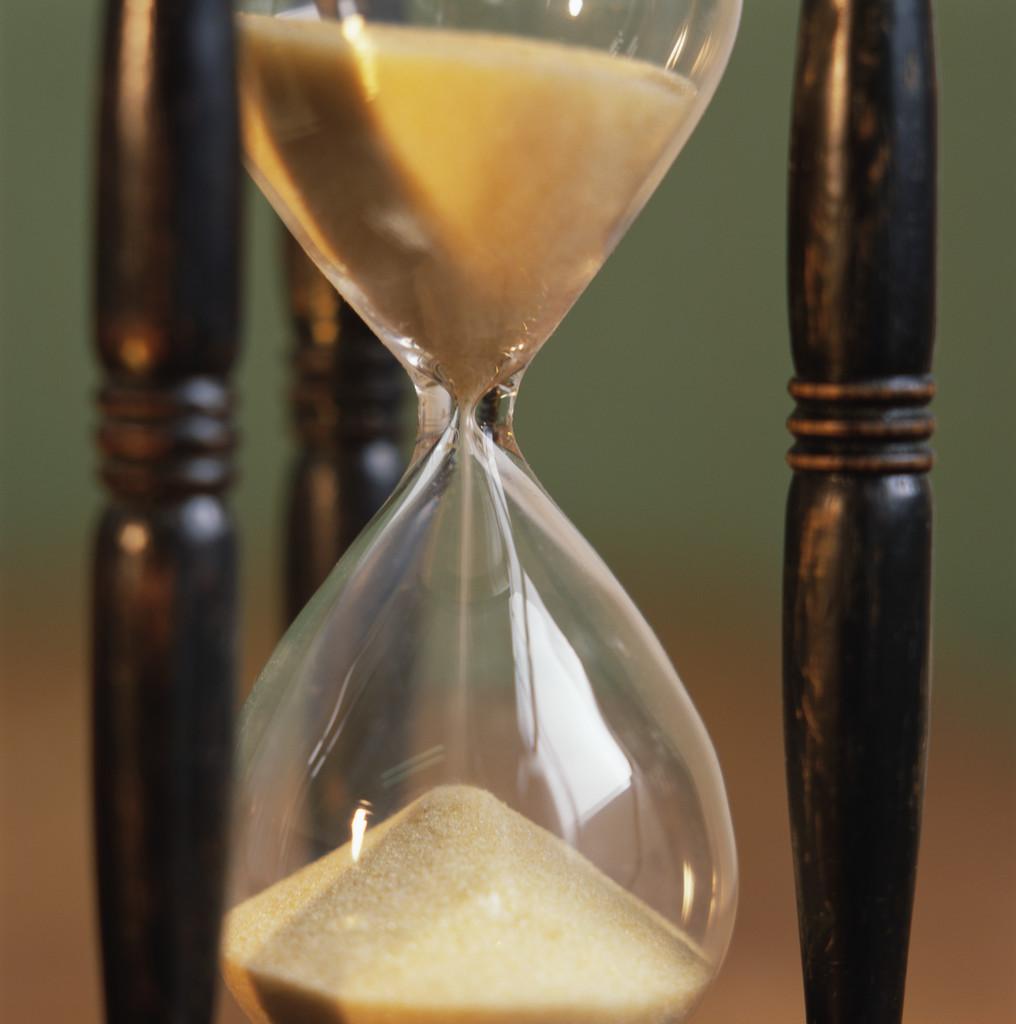 É quando a coincidência entre nós e o mundo que nos cerca se torna perfeita
de repente o tempo parece anulado
dando lugar a um presente que parece durar
Você teve algum momento assim na tua vida?

Qual?

Em que situação?
Marco Aurélio
“É preciso realizar cada ação da vida como se fosse a última”
Obrigado e abraço
Rogério Calia, Prof. Dr.

rogeriocalia@gmail.com